«Читать –это еще ничего не значит, что читать и как понимать прочитанное –вот в чем главное»К. Д. Ушинский
„Читается трояким образом: первое, читать и не понимать; второе, читать и понимать; третье, читать и понимать даже то, что не написано.
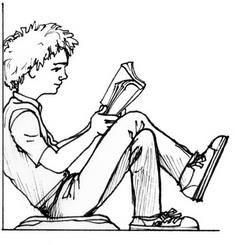 русский поэт и драматург Яков Борисович Княжнин
Солопченко М.А. 
Учитель истории и обществознания 
МБОУ СОШ №6
Проблема «кризиса чтения»
В современном компьютеризированном обществе остро стоит проблема «кризиса чтения». Дети смотрят фильмы, но не читают произведения. Данные анкет очень неутешительны: на вопрос о том, какую роль в твоей жизни играет книга, некоторые ответили, что читать некогда. 
Как же вовлечь учеников в процесс чтения,   Разработано множество методик, приёмов, которыми пользуются педагоги. Учитель готовит учащихся к необходимости владеть большим объемом исторической информации, знать досконально понятийный аппарат, уметь критически анализировать исторические документы, сформулировать свое суждение о важнейших исторических событиях, деятелях, знать историографию вопроса. 
В связи с этим встаёт вопрос: каких учебных заданий нам не хватает? Заданий, требующих привлечения дополнительной информации или заданий, содержащих избыточную информацию и «лишние данные»? В соответствии с требованиями ФГОС и системно – деятельностного подхода одна из основных целей обучения - это формирование читательской компетенции как условие интеллектуального и нравственного развития учащихся.
ИЗУЧЕНИЕ ИСТОРИИ
ПИСЬМЕННЫЕ ИСТОРИЧЕСКИЕ
ИСТОЧНИКИ
ТЕКСТ УЧЕБНИКА
КАРТА, ИЛЛЮСТРАЦИИ,
ГРАФИКИ, ТАБЛИЦЫ
При изучении истории формируется такой элемент функциональной грамотности как читательская грамотность.
ВИДЫ ТЕКСТОВ НА УРОКАХ ИСТОРИИ
Задания на проверку понимания содержания. Осмыслить и отобрать информацию из документа.  Работа исключительно с текстом документа без использования дополнительных знаний и информации.
Галицко-Волынское княжество
Плодородная почва, мягкий климат, относительная безопасность от кочевников сделали благодатную землю Волыни одной из богатейших на Руси. Здесь очень интенсивно развиваются феодальные отношения и складывается сильный боярский слой. Здесь возникают такие города, как Перемышль, Луцк, Теребовль, Червен, Холм, Берестье, Дрогичин. Долгое время мы ничего не находим в летописях о Галиче. Но в XII веке Галич из небольшого удельного городка второстепенных князей быстро превращается в столицу значительного княжества, возникшего на землях таких славянских племён, как белые хорваты, тиверцы и уличи. На рубеже XII и XIII столетий Роман Мстиславич Волынский объединил Галицкую землю и Волынь в одно большое государство, пережившее монгольское нашествие и просуществовавшее до XIV века. Такова схема истории Западной Руси (Рыбаков Б. А.)

1. Какие причины, по мнению автора,  способствовали развитию галицких и волынских земель?
2. Кто и когда объединил земли Галича и Волыни?
Задания, нацеленные не только на поиск и извлечение информации, но и на её интерпретацию, например на обобщение или сравнение. Работа так же только с предлагаемым текстом, без дополнительной информации
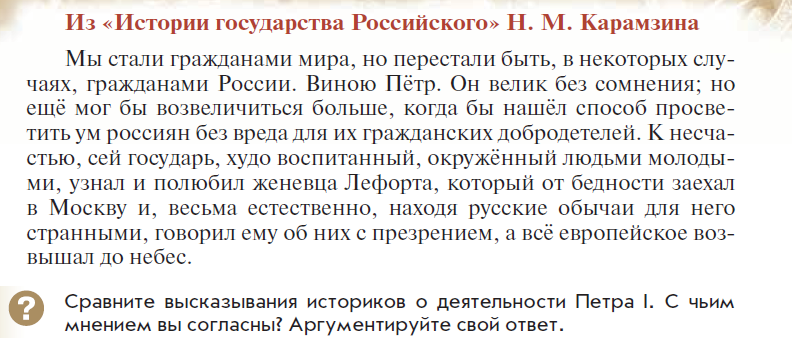 Задания проверяющие читательские умения интегрировать и интерпретировать информацию
Что из перечисленного относится к тому же десятилетию, когда произошло событие, юбилею которому посвящена данная марка?
1) полная отмена местничества 
2) начало церковной реформы патриарха Никона
3) заключение «Вечного мира» России с Речью Посполитой
4) принятие Соборного уложения
Задания проверяющие читательские умения интегрировать и интерпретировать информацию
Укажите век, когда города, обозначенные на схеме цифрами
«2»и«6», впервые были объединены под властью одного князя.
Ответ:________________________.
Укажите имя князя, походы которого обозначены в легенде схемы цифрой «5».
Ответ___________________________.
ТРУДНОСТИ У ОБУЧАЮЩИХСЯ ПРИ ВЫПОЛНЕНИИ ЗАДАНИЙ С НЕСПЛОШНЫМ ТЕКСТОМ
Затруднения при выполнении заданий с исторической картой:
-умение читать легенду;
-находить на карте историко-географические  объекты;
-воспринимать карту как
источник информации, а не только как иллюстрацию;
-понимать масштаб и условные обозначения.
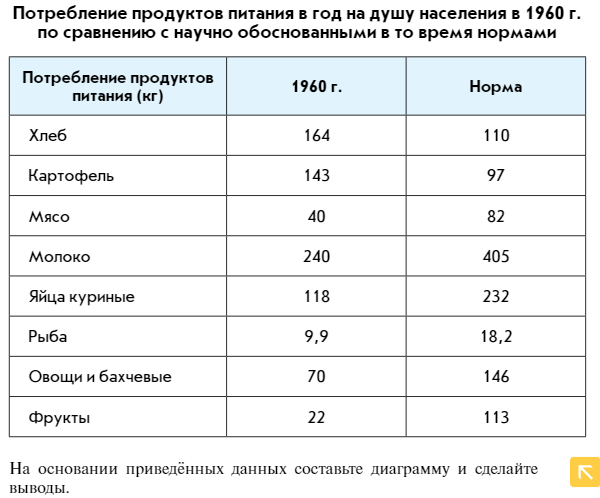 Проверяем умение работать с таблицей и диаграммой, которое является составной частью читательской грамотности.
Не требуются контекстные знания.
(текст и иллюстрация)
Проверяем умение работать с текстом документа и карикатурой 
(извлекать информацию, соотносить информацию из текста и  иллюстрации), 
которое является составной частью читательской грамотности.
Не требуются контекстные знания.
Исторический контекст: знать понятия «железный занавес», «холодная война»
Исторический контекст: знать исторических деятелей, соотносить их с определёнными событиями
Задания, нацеленные не только на поиск и извлечение информации, но и на её интерпретацию.
Предполагается, что у учащегося есть определённые знания по истории.
С помощью иллюстраций в начале параграфа сформулируйте главный вопрос урока.
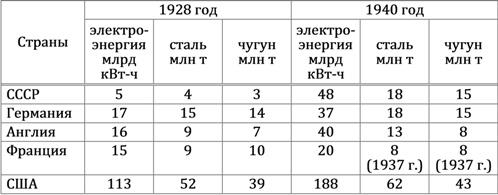 На марке есть подсказки ко всем положениям.
Тухачевский подвергся репрессиям: на марке дата его смерти — 1937 год, эпоха террора.
Он родился до правления Николая II, который начал править с 1894 года.
На карте позади Тухачевского Уфа, расположенная в Предуралье. Это никак не Первая мировая война.
Великая Отечественная началась в 1941, а жизнь Тухачевского завершилась за 4 года до этого.
Марка была выпущена при Хрущ еве, который правил в 1953-1964 годах. Год выпуск марки — 1963 — укладывается в этот период.
Заполните пропуск в предложении: «Данный плакат посвящён событиям тысяча девятьсот _______________ года». Ответ запишите словом (сочетанием слов).